WW2 #2: Neutral What does it mean to be neutral? Can a neutral country:
Provide supplies to one country but not another
Provide supplies to both sides 
Provide refuge to those fleeing a war 
Raise an army 
Provide information to 1 country but not another
Merchants of Death
What is the thesis?
What evidence do they use to prove the thesis? List 4-5 things
What would happen if the Allies lost the war? How would that affect the US?
Post WW1
United States
The World
1922 Mussolini gains power = fascist 
1931 Japan invades Manchuria
1933 Hitler gains power = Nazi / fascist 
1935 Italy invades Ethiopia
Isolationism 
Kellogg-Briand Pact (1928)

Neutrality Act (1935): 
 NO sell weapons to nations in war
1936 Germany puts troops in Rhineland 
1936 Spanish Civil War
1937 J. invades China
1938 Ger. annexes Austria 
1938: Munich Conf/ Sudetenland 
1939: rest of Czech.
Neutrality Acts (1937):
NO sell weapons – even in civil war 
Cash and Carry: nations could buy & transport items – not weapons
EX: gas 
Sold to China – not declared war
1939: Invade Poland / war 


1940: France falls 


1941: Ger invades Russia
Neutrality Acts (1939)
Expanded cash’n’carry to include weapons
1940: draft (21-35)
1940: FDR 3rd Term 
Lend Lease Act (3/41)
Lend weapons 
Wolf Packs (1941) 
Ger u-boats sink US ships of supplies
Is the US neutral by 1941?
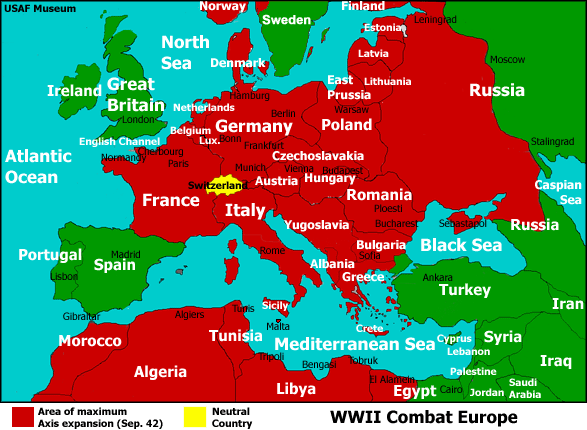 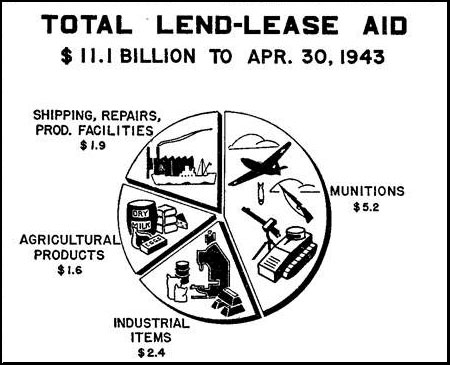 Atlantic Charter (8/41)
Agreement b/w Churchill & FDR
Goals for war & after war 
“Shoot on sight” (9/41)
US ships can fire
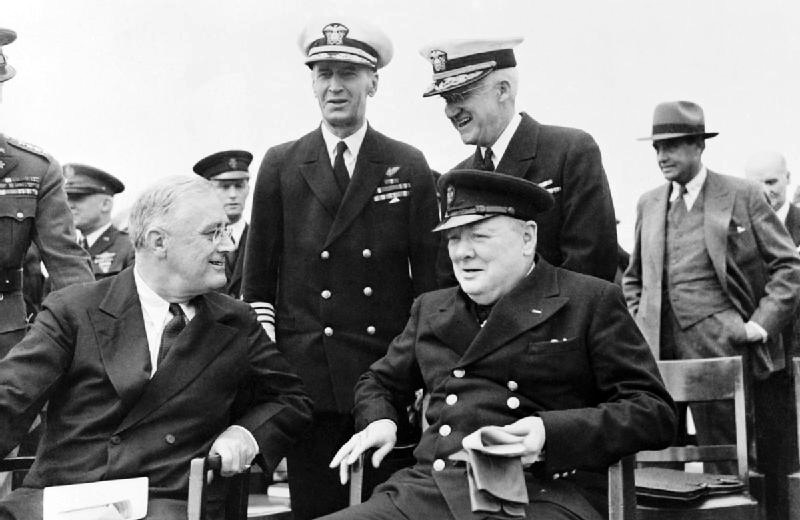 Is the US neutral by late 1941?
What do you know about Pearl Harbor?
List as many things as you can on the LEFT
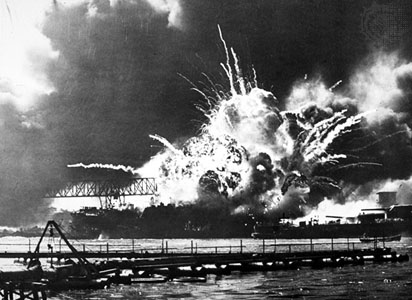 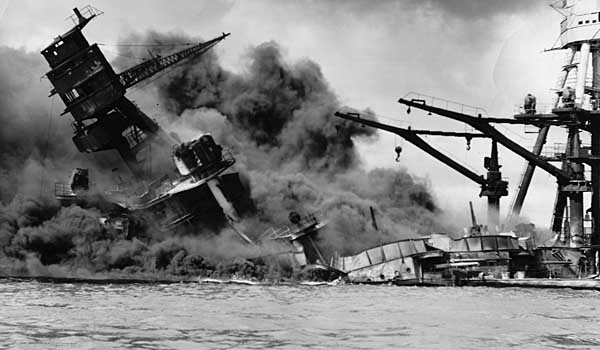 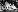 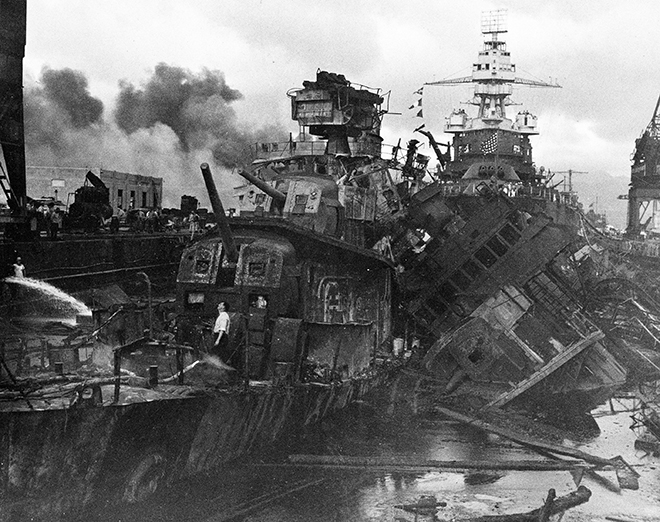 December 7, 1941
Sunday morning at 7:55
Pearl Harbor, Hawaii, a US Naval Base
Surprise attack by Japanese bombers
2,400 soldiers die 
Destroy boats, planes, and other military supplies 
1st attack on US soil since Civil War, worst attack until 9/11(kills 3,500 civilians) 
“A date which will live in infamy”
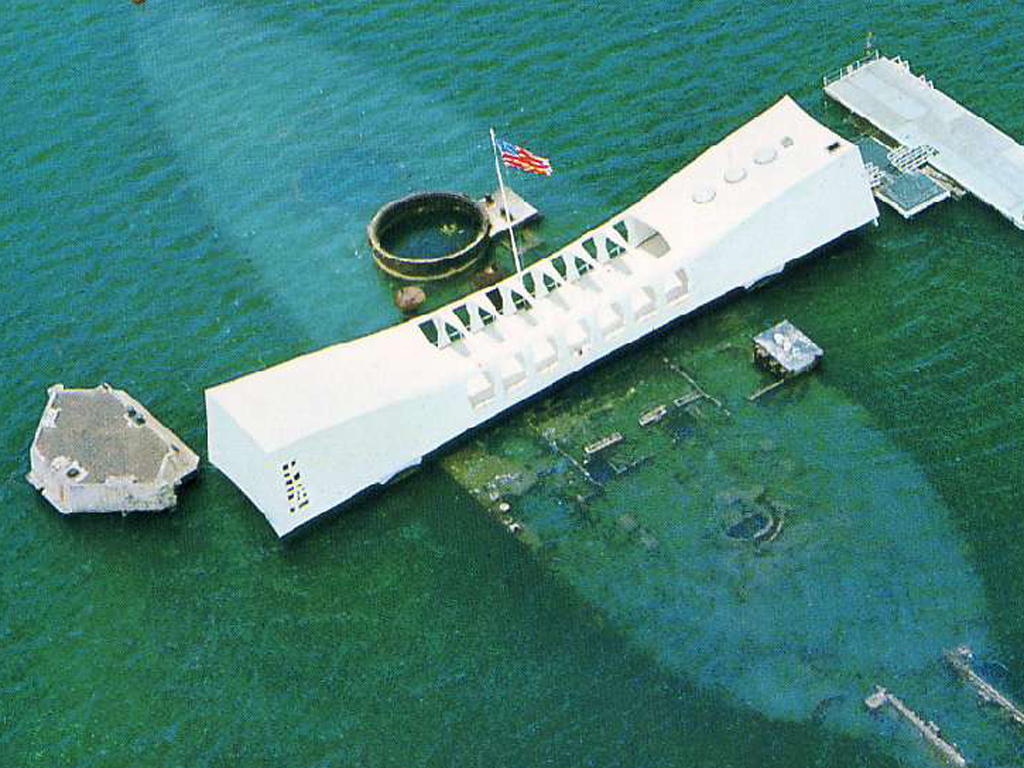 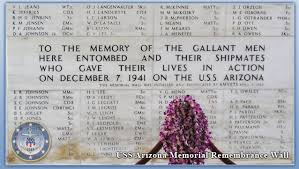 Compare & Contrast Pearl Harbor & 9/11/2001
Pearl Harbor
Similar
9/11
You have one suitcase.
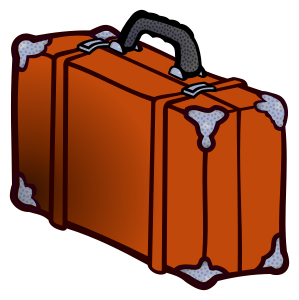 What will you put in it?
For each document:
Evidence
Analysis: one per picture/letter on reading
Take notes on the document
Inferences (guesses, predictions)
Comparisons 
Ask questions (why?)
Evaluate (was this the best way?)
Article
Pictures
12 word summary of what happened.
12 word reaction to what happened. (How did this affect Japanese people?)
Summary
Who, what, where, when, and why?
Pick one
Article
Journal
1 page (at least) description of what is happening to the Japanese on the West Coast. 
Who, what, when, where, why, and how
Show both sides – Why was this order put in place? How are Japanese people reacting?
1 page (at least) description of what is happening to you as person of Japanese ancestry living in Santa Rosa, CA. 
What was the order?
Where did you go?
What is life like in internment?
How do you feel?